A CMOS Image Sensor with Non-Destructive Readout Capability: Performance and Operational Considerations for Ground-Based Astronomy


Presented by: Gary Sims, Spectral InstrumentsAt Imager Labs: Gene Atlas

At Spectral Instruments: Roger Cover, Dan Gilmore, Hans Meyer
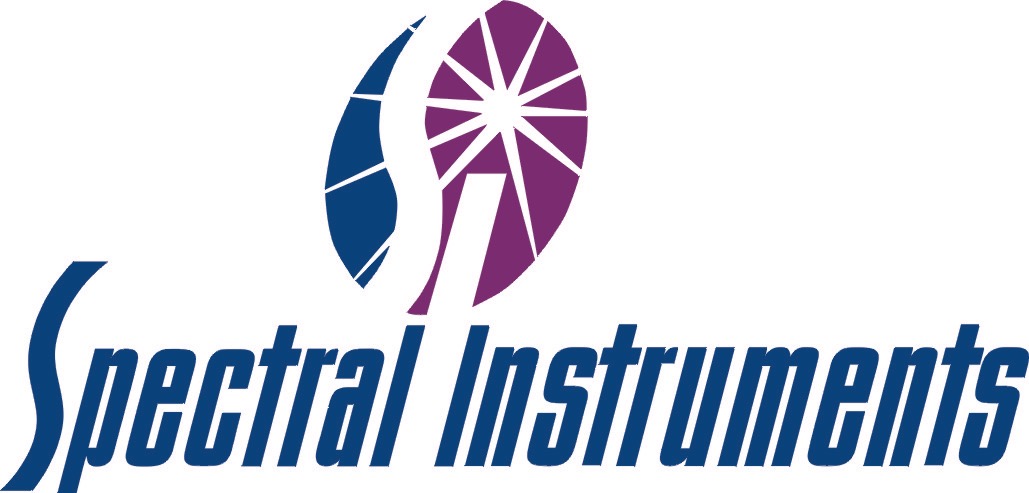 Evaluating CMOS Image Sensors for Low Light, “Long Stare” Applications
Ground based astronomy imaging and spectroscopy
Bioluminescence and fluorescence
Why use a CMOS part when a CCD will do the job?
1) In principle, CMOS sensors can do some things better than a CCD:

Anti blooming
Lower noise readout
Larger size possible from 8” - 12” wafers
????

2) Future availability of CCDs
There are things that current CMOS sensors do not do:
Binning.

2) TDI readout, nod and shuffle readout.
GPixel G400
2K x 2K 11 micron pixels

available backside illuminated

2-3 e- readout noise

fully integrated sensor with A/D converters
GPixel G400 at -60C
Imager Labs “DaVinci” 2K and 4K
2K x 2K or 4K x 4K 15 micron pixel

3T pixel with cascode amplifier

Simple “rolling shutter” architecture (no A/D converters)

Non-destructive readout

High gain (112 uV/e-), resulting in low noise

Limited output capacity (about 14 ke-)

QE 60% peak, 40% at 400 nm, 37% at 800 nm (12 micron epi)

8+8 or 16+16 analog outputs
Cascode Amplifier
1110S Camera Platform
16 port 100 MHz 16 bit full digital sampling
Cryo-Cooled 
Used with large-area 4 to 16 port CCDs
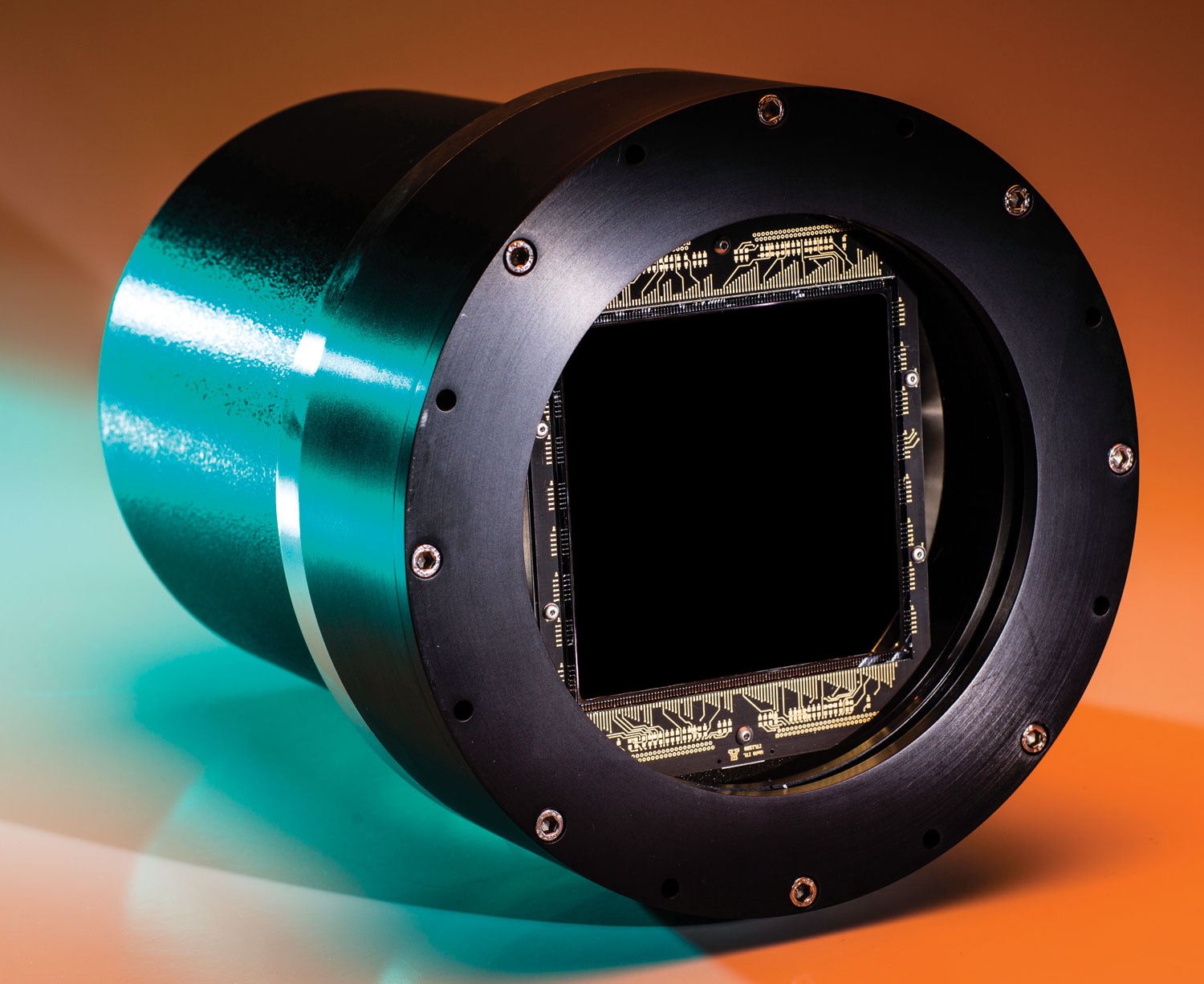 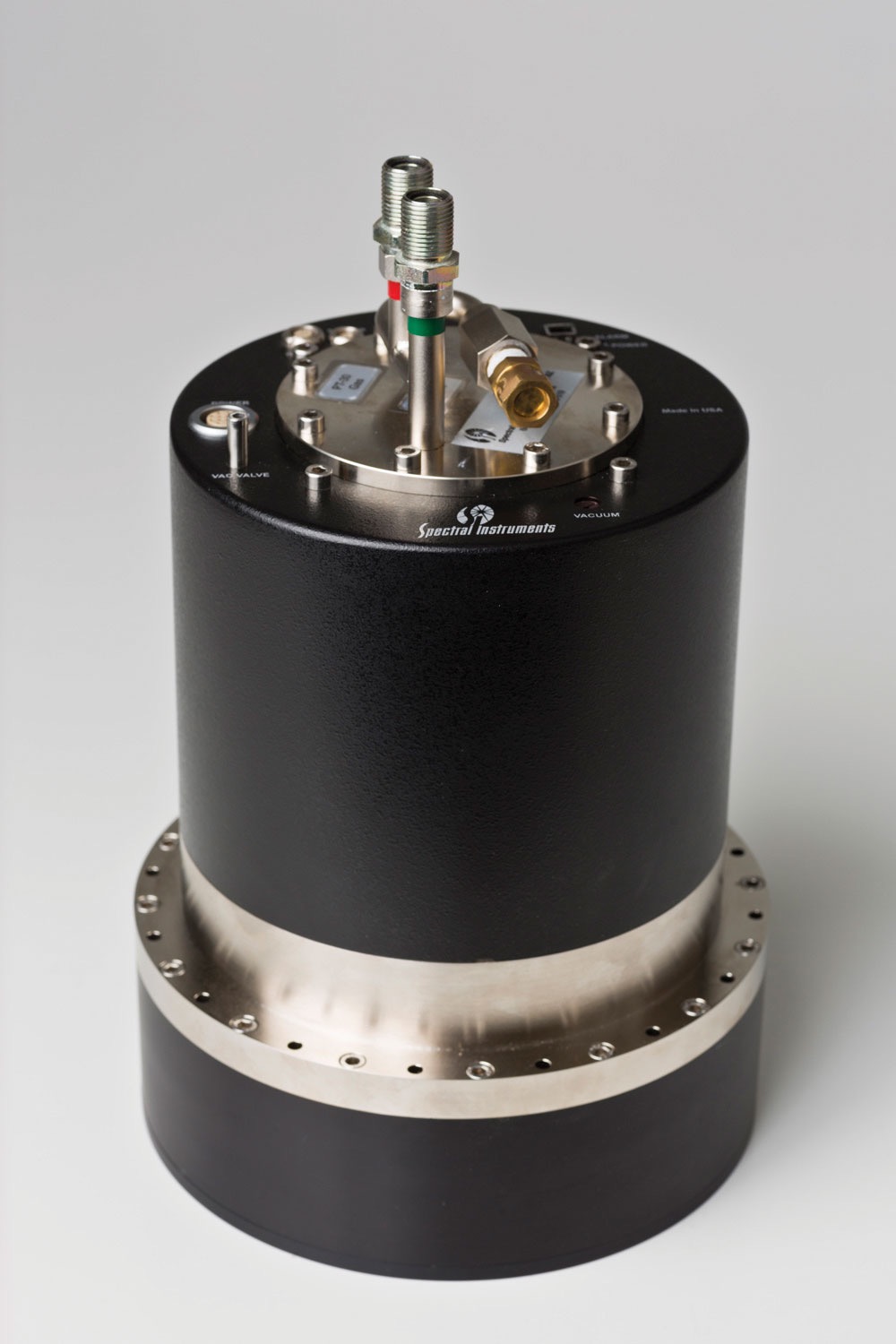 EIA Transmission Chart - High Light
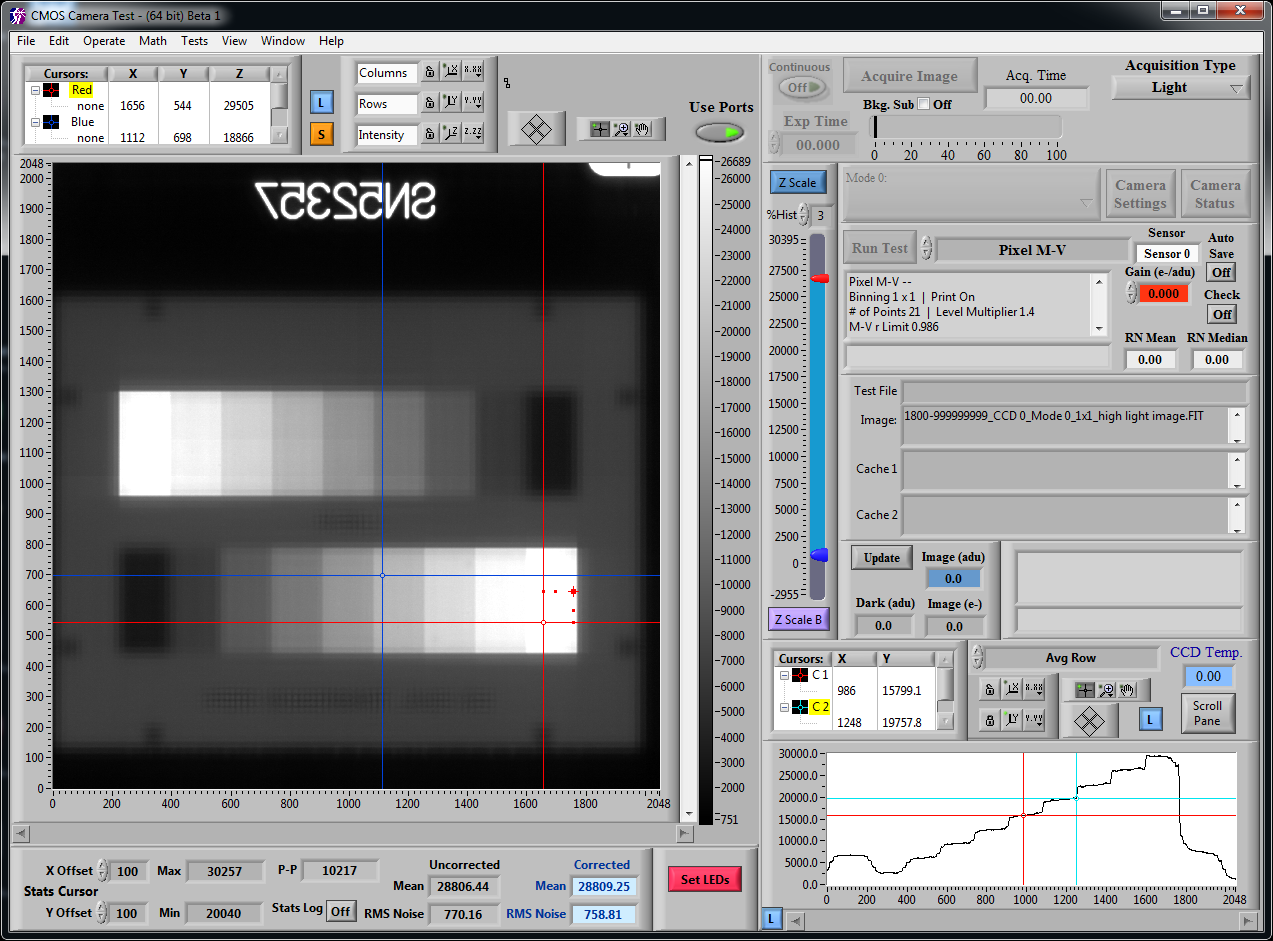 EIA Transmission Chart - Low Light
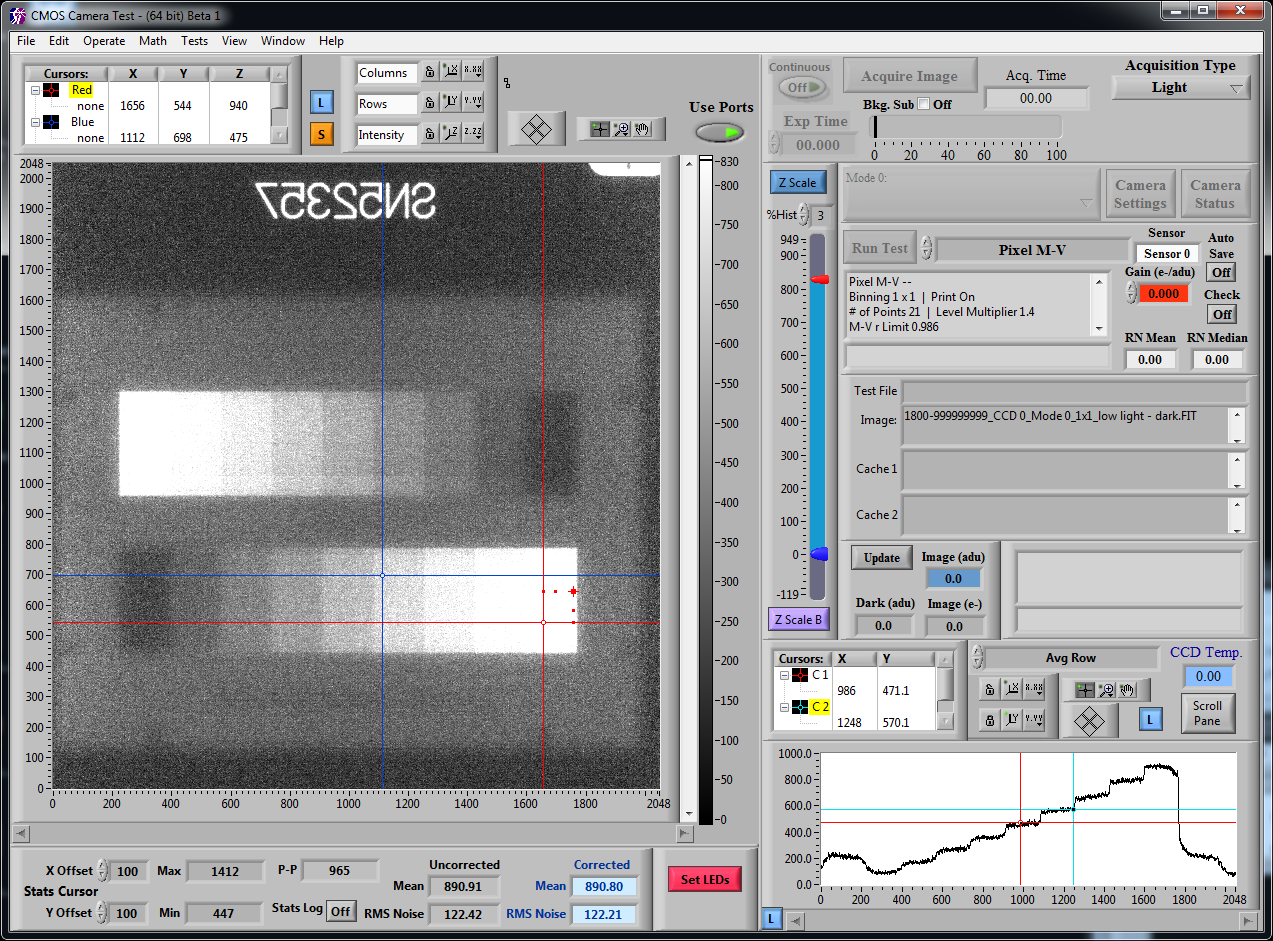 EIA Transmission Chart - Ratio X 1000
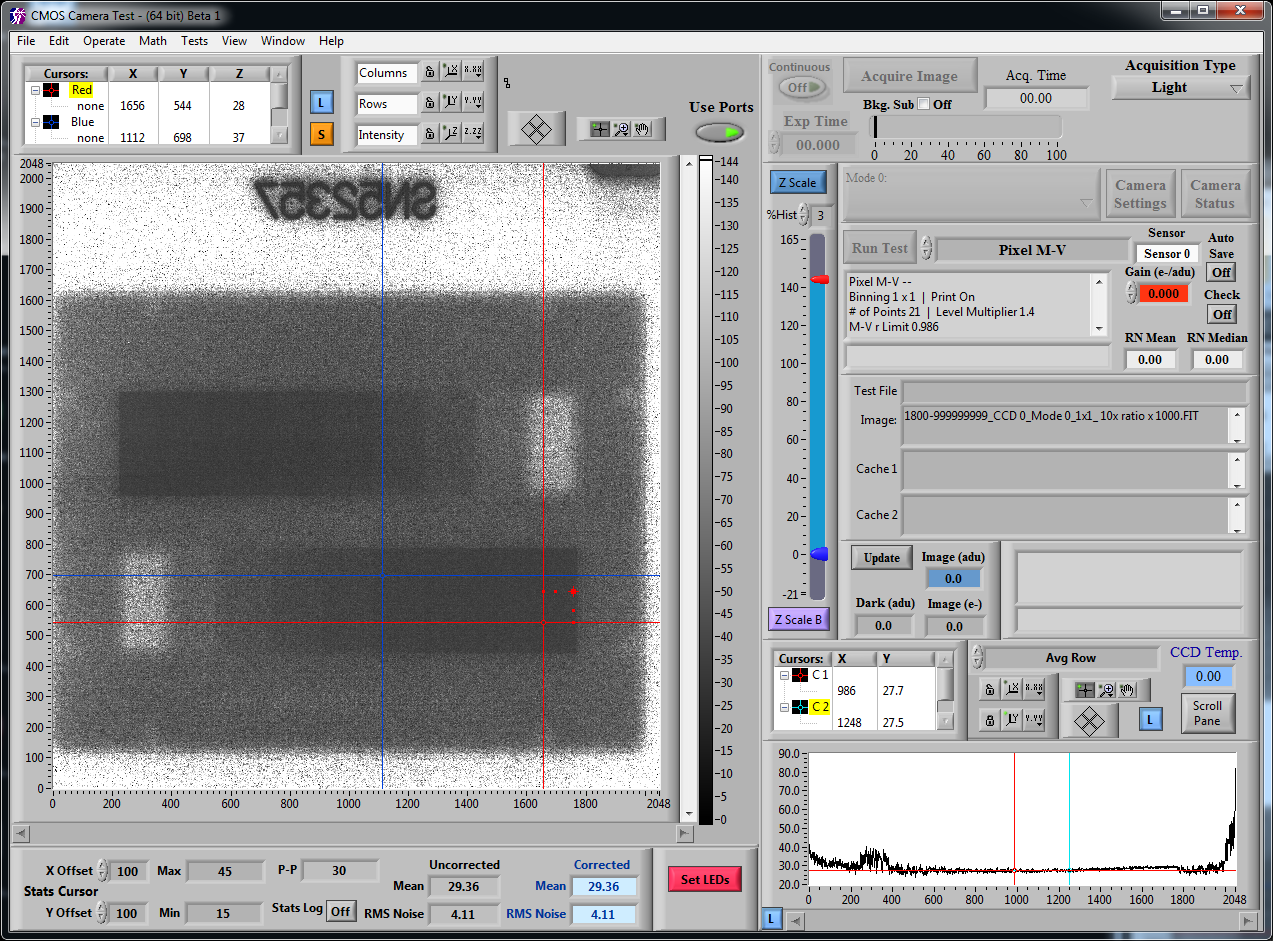 Reset/Dark - Reset/Dark
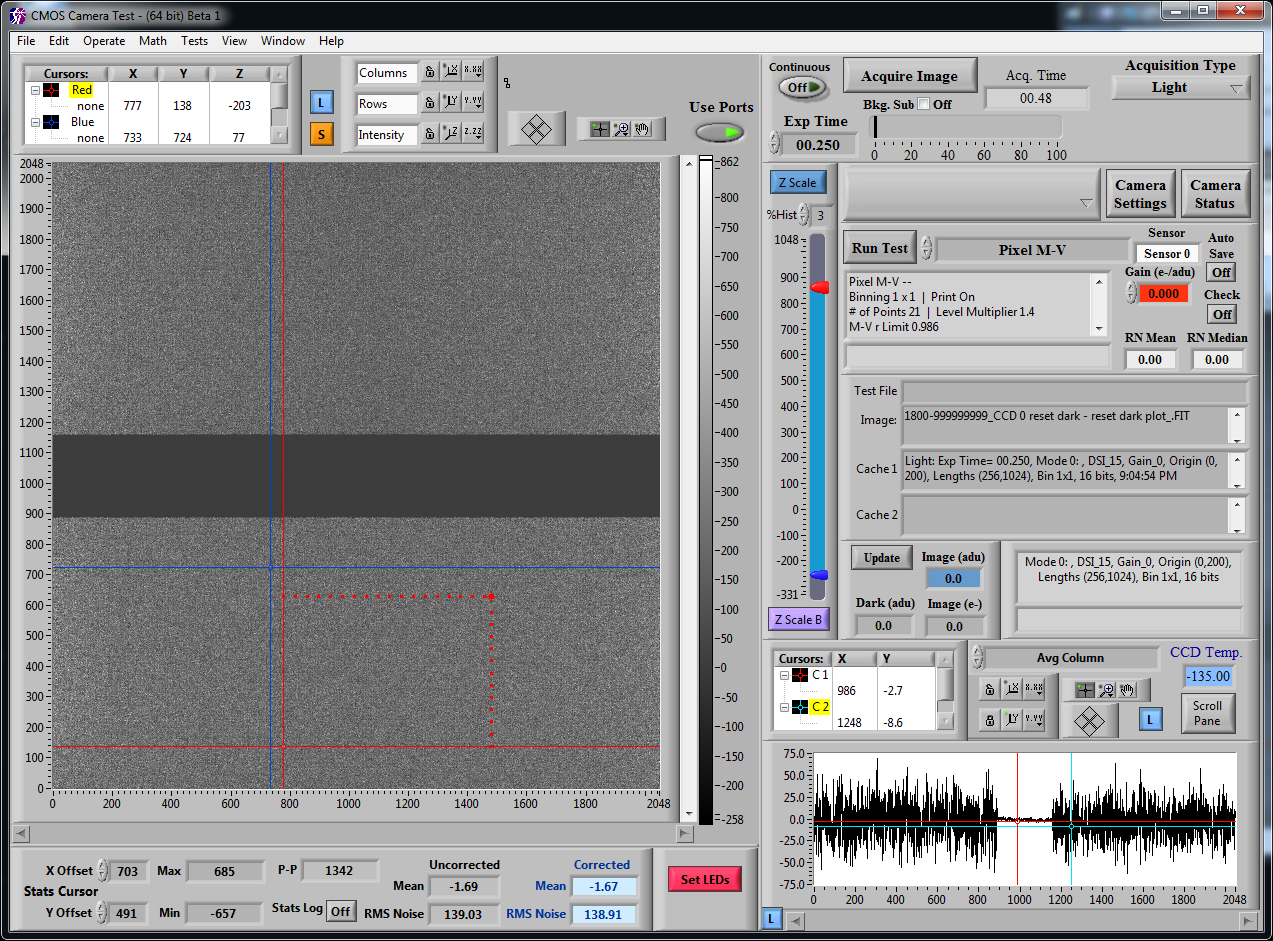 40 e- noise dominated by kTC
Reset/Dark - Dark
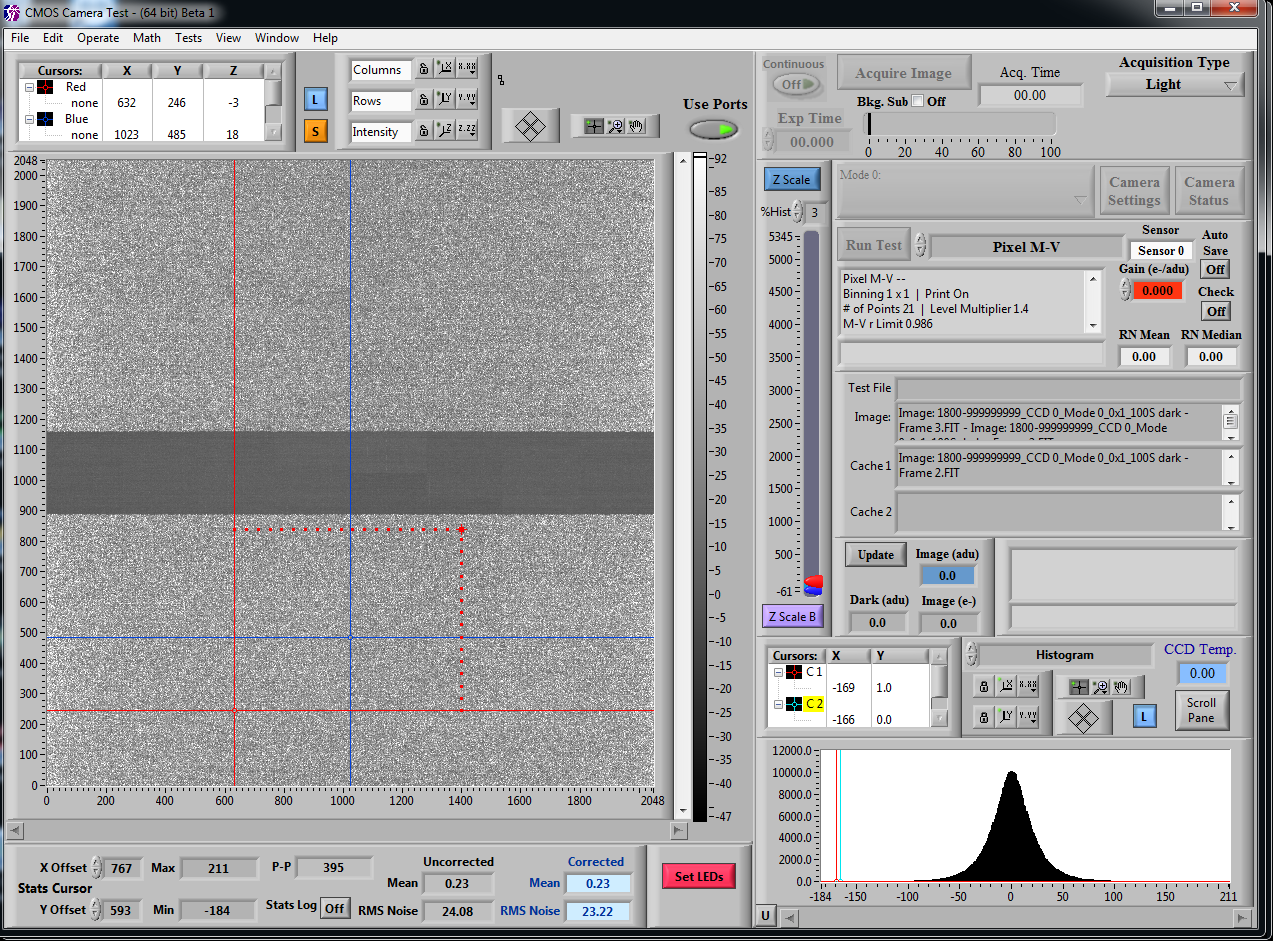 6.8 e- noise with no optimization
Reset/Dark - 100th Dark (100 seconds) at -80C
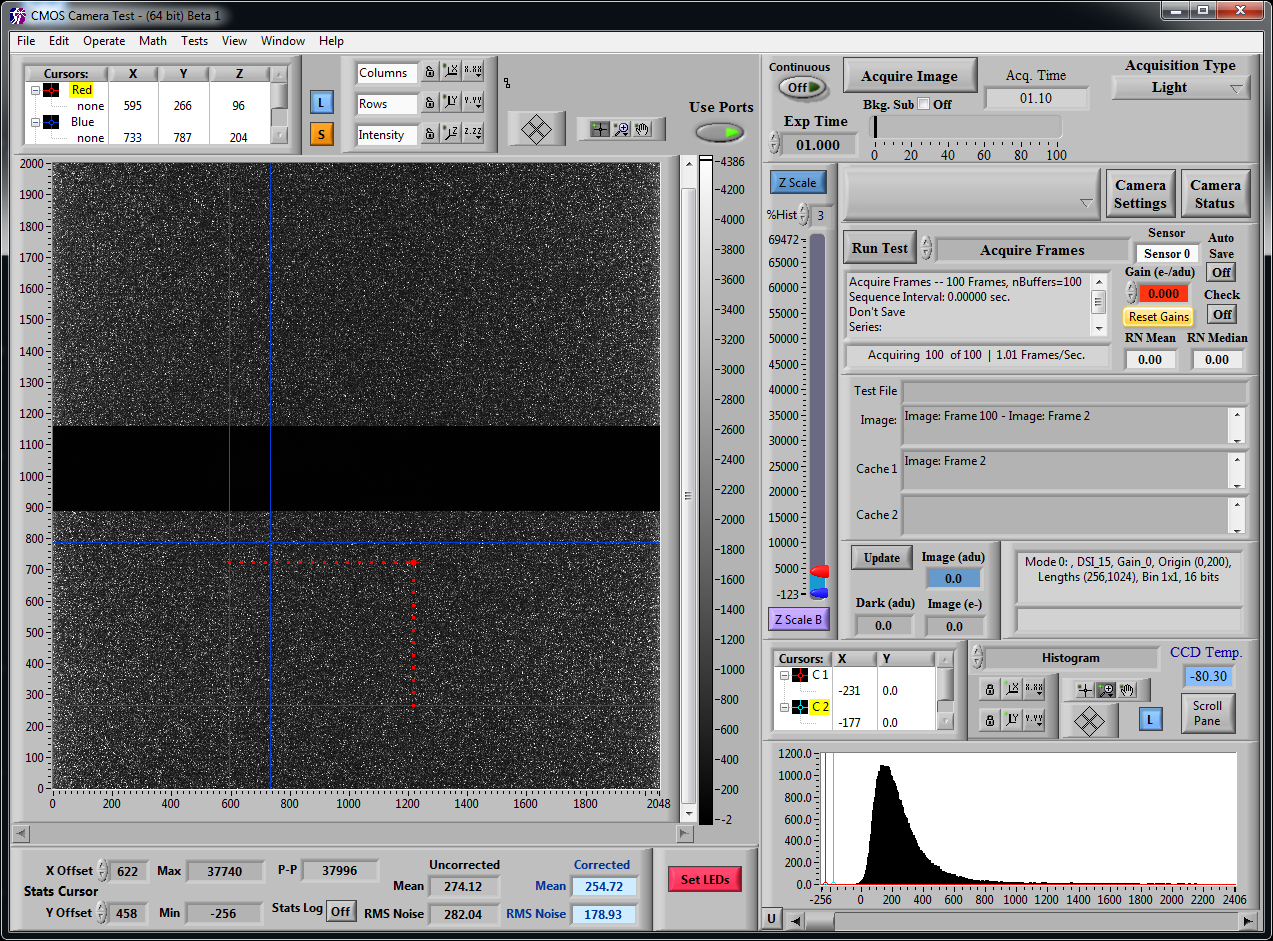 Reset/Dark - 100th Dark (100 seconds) at -135C
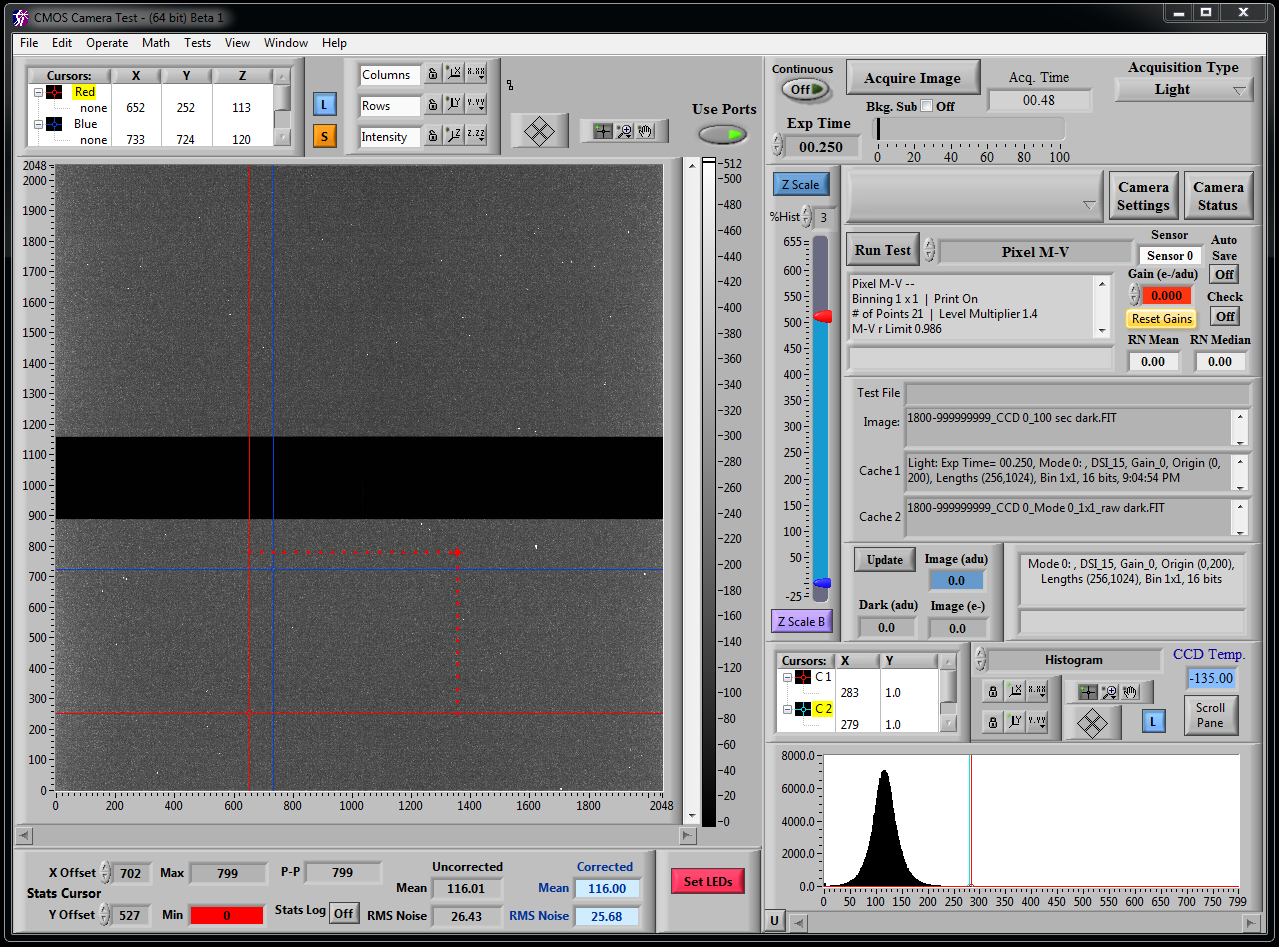 Initial Results are Promising
Noise O.K, and probably excellent once optimized
Linearity good
No readout lag, or other obvious issues when NDRO used
No change in characteristics when cooled

High dark current in preliminary measurements
Operational Considerations
Well capacity severely limits dynamic range.  Do not operate 
like a CCD, use it like an IR sensor.

Read at 1-5 frames/second using NDRO “up the ramp” sampling to:
     synthetically expand dynamic range 10X to 100X
     discriminate and remove “cosmic rays”
     decrease read noise - hopefully to << 1e-
     throw away the mechanical shutter



If read noise is sufficiently low, binning is no longer necessary
Operational Considerations (continued)
Any row can be read either destructively, or non-destructively.  

Use destructive readout on selected rows at top and bottom 
of the array for guiding.  





Do not try to force a CMOS sensor to be a CCD!
Next Up
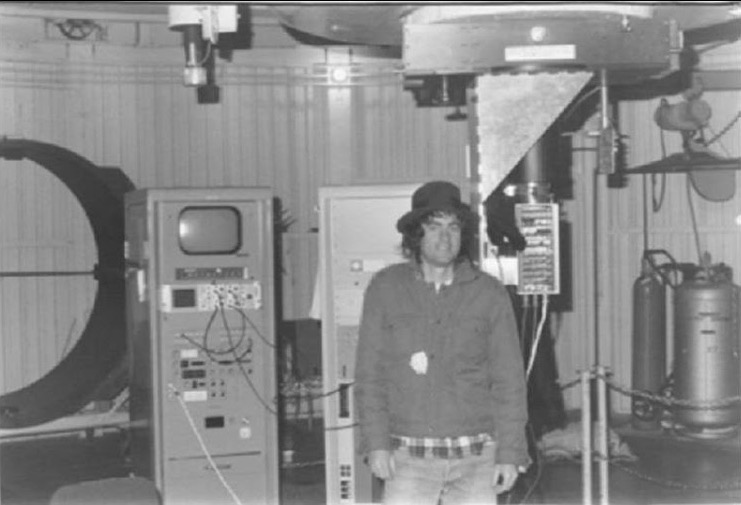 Next Up
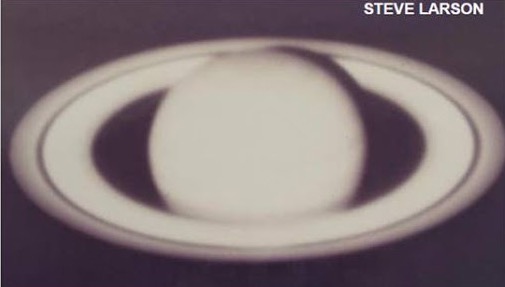